Дистанционное
 обучение 
 в школе
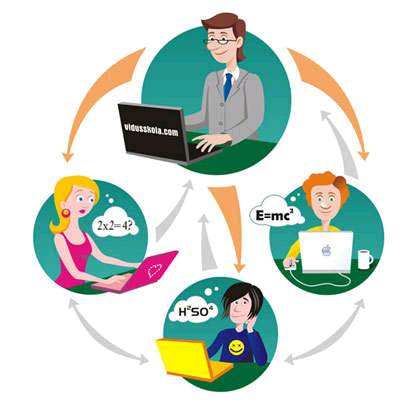 Период действия режима обучения 
в дистанционной форме 

определяется постановлением Правительства Ростовской области с учетом санитарно-эпидемиологической ситуации.
Переход на реализацию образовательных программ с применением электронного обучения и дистанционных образовательных технологий является мерой вынужденной и однозначно временной, обусловленной исключительно санитарно-эпидемиологической ситуацией в связи с пандемией и направленной на сохранение жизни и здоровья детей.
Дистанционное обучение – способ организации процесса обучения, основанный на использовании современных информационных и телекоммуникационных технологий, позволяющих осуществлять обучение на расстоянии без непосредственного контакта между учителем  и обучающимся.
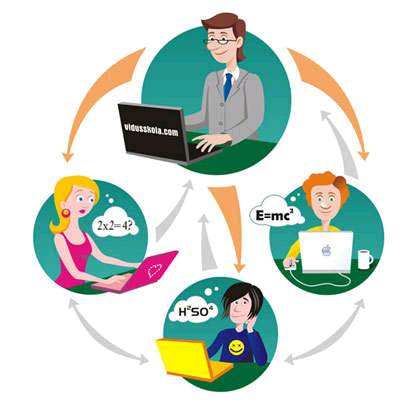 Технология дистанционного обучения
 заключается в том, что обучение и контроль  за усвоением материала происходит с помощью компьютерной сети Интернет, используя технологии on-line и off-line.
Задачи дистанционного обучения:
создание образовательного пространства;
формирование у учащихся познавательной самостоятельности и активности;
развитие критического мышления, толерантности, готовности конструктивно обсуждать различные точки зрения.
Элементы системы
Основными элементами системы ДО являются:
 образовательные онлайн-платформы;
ЦОРы, размещённые на образовательных  сайтах; 
видеоконференции; 
вебинары; 
skype-общение; 
email-общение; 
WhatsApp-общение.
Участники образовательного  процесса с использованием ДО
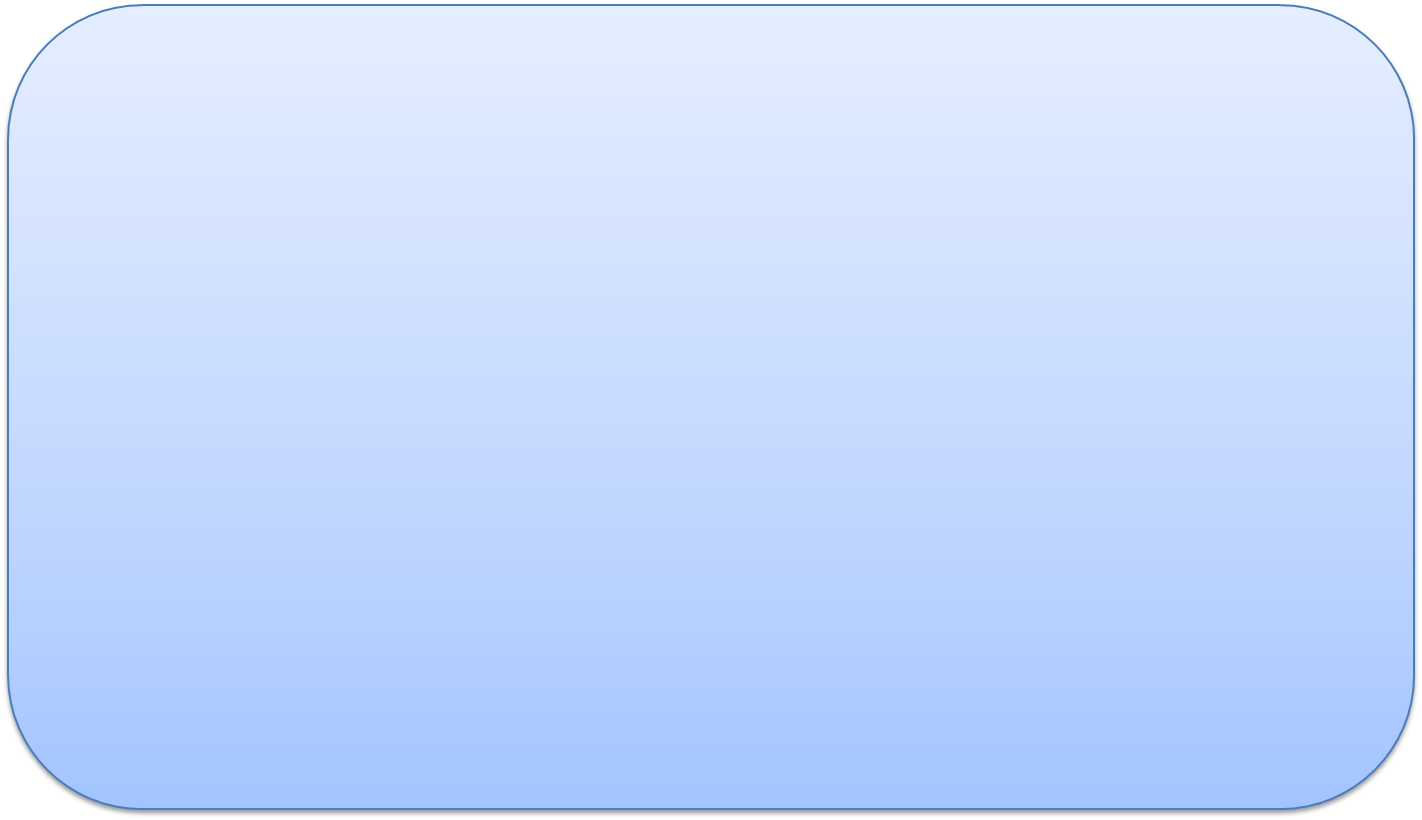 Обучающиеся
Педагогические работники
Административные работники  ОО
Родители(законные представители)
Виды учебной деятельности  в условиях ДО
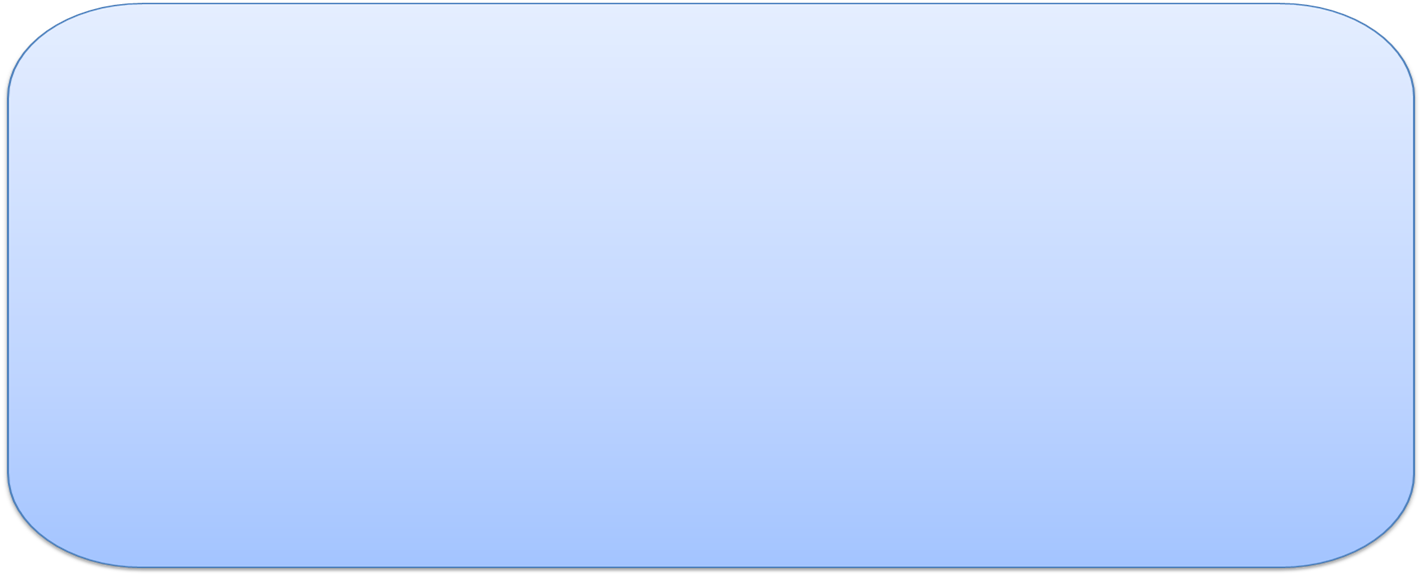 Самостоятельное изучение учебного материала
Учебные занятия (лекционные и практические)
Консультации
Текущий контроль
Промежуточная аттестация
В случае временного  введения  дистанционной формы обучения   вносятся  корректировки  в образовательный процесс с целью недопущения понижения качества образования.
Администрация ОО обеспечивает контроль за  своевременной  и полной реализацией основных образовательных программ, за     
                 текущим контролем, уровнем      
                    усвоения  ООП.